Group-based exercise
EumetCAL radar course 2013
Warning for Convective Hazards
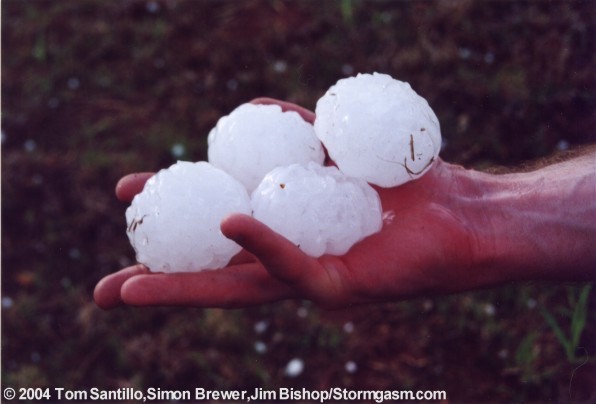 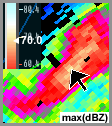 Hail is more likely to reach the ground when the FZL height is <= 3.4km.